Наш помощник интернет!
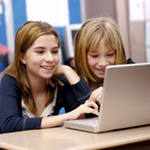 Группа журналистов, аналитиков



Учащиеся 10 класса
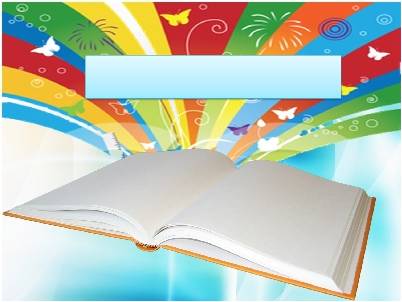 Проблемный вопрос:
Книга это хорошо, 
а в интернете
ЛУЧШЕ?
Наша гипотеза:
Раньше чтобы, приготовиться к урокам,  школьники ходили в библиотеки , а  сейчас библиотеки пусты!
Современный школьник нашёл новый источник знаний.
Он променял книгу на ИНТЕРНЕТ!
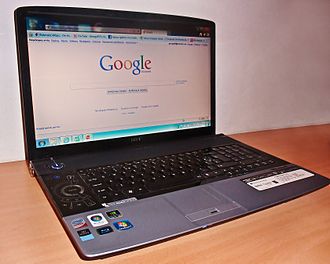 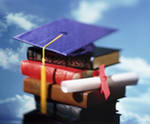 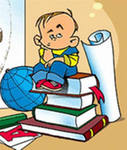 Наши 
исследования
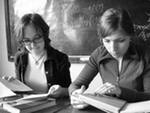 1. Необходимо выяснить, в чём же  «сила» ИНТЕРНЕТА?
Чтобы ответить на данный вопрос, мы проанализировали множество источников на тему «Всемирная паутина»;
Приготовили доклад на тему
  «Интернет»;    
 Окунулись в историю создания Интернета и подготовили 
на эту тему презентацию.
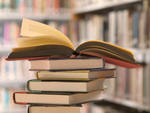 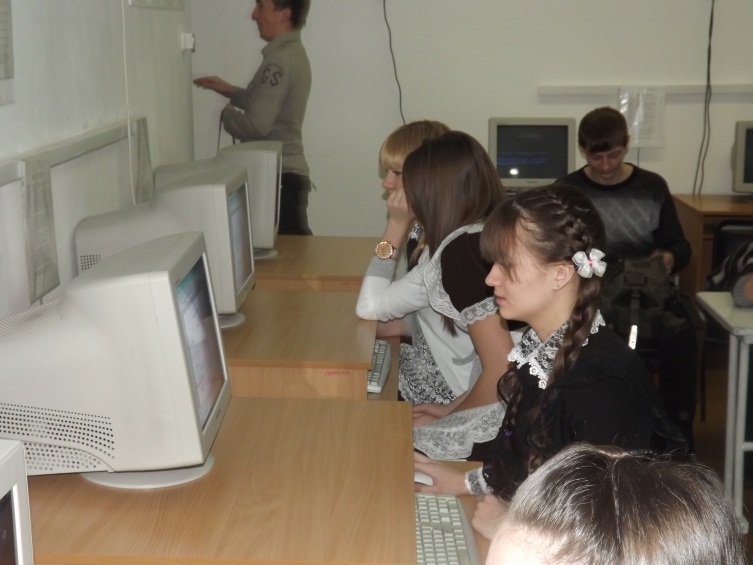 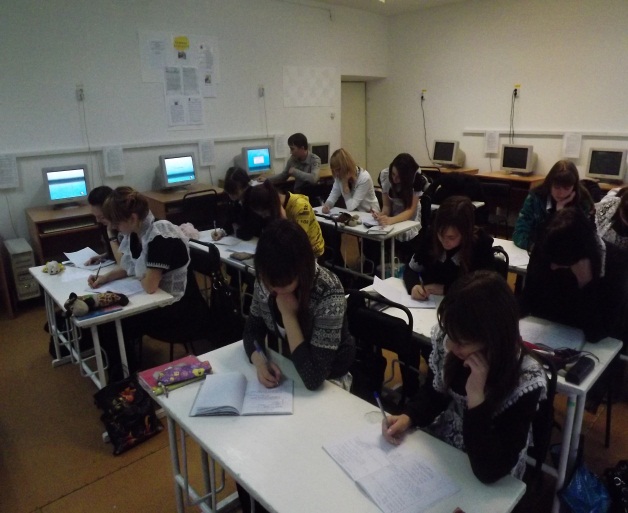 Мы выяснили:
Что «сила» Интернета заключается в огромной базе информации, касающейся абсолютно всех   сфер деятельности человека. Пользоваться интернетом удобно, легко и доступно в любой точке мире.
2. Провели социальный опрос жителей города Лесозаводска.
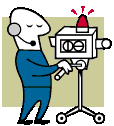 Наши вопросы:
У вас есть дома интернет?
Вы читаете книги?
Посещаете библиотеки?
Как вы думайте, интернет  хорошо или плохо?
Может ли интернет заменить человеку книгу?
Мы выяснили:
У 50 человек опрошенных дома есть интернет;
Книги читает только 53%;
Библиотеки посещают -22 человека, а  школьники ответили, что посещают библиотеки в большинстве случаев только по подготовке к урокам!
Жители города ответили, что интернет как хорошо, так и плохо 50 на 50;
Более взрослое поколение отвечало категорически, что интернет никогда не заменит книгу, а молодые люди отвечали, что скоро так и произойдёт!
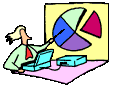 Вывод:
Проанализировав различную  информацию и проведя опрос жителей города, мы сделали вывод, что  современная молодёжь предпочитает найти ответы на интересующие вопросы именно в Интернете. Более того, посещение библиотек они считают не актуальным занятием! 
Старшее же поколение считает, что книга некогда не исчерпает свою значимость в жизни человека!
Литература:
www.wikipedia.ru
www.iphosting.ru
www.Lyubov-otnosheniya.ru
www.referat.resurs.kz
www.BestReferat.ru
www.sernam.ru
www.chernetskiy.ru
www.nivasposad.ru
www.Nethistory.ru